Exclusive central particle production in CDF 
Mainly double pomeron exchange DPE
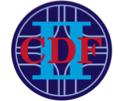 Mike Albrow (Fermilab) on behalf of the CDF Collaboration
“ISVFPD”
Central exclusive production, CEP. 

Collider Detector at Fermilab (CDF) Detector

Triggers and data sets

Exclusivity cuts and luminosity normalization

Mass distributions before correcting for acceptance and efficiency

Corrections and cross sections: Mass M(ππ), pT, s-dependence
J/ψ and χc limits.

Future studies, Summary
1
Central Exclusive Production in Hadron-Hadron
p + p  p + X + p : where + = rapidity gap Δy > 3 or 4 units, with no hadrons
p (or pbar) may emerge “quasi-elastically” or in a low mass excited state p* (e.g.  pππ)
and X is a fully measured (exclusive) “simple” state.
p
p
Δy >~ 4
Δy >~ 4
p
t1
Exchange of 4-momentum in t-channel
for large Δy limited to photons γ or pomerons IP
t2
p
In e+e- collisions, γ + γ only  ... e.g. e+e-, μ+μ-, ...

In e-p collisions, γ + γ and γ + IP (photoproduction) e.g. ρ, ϕ, J/ψ, Υ, Z

In p+p collisions, γ + γ and γ + IP and IP + IP (double pomeron exchange), e.g. ππ, f0, χ c,b, H
2
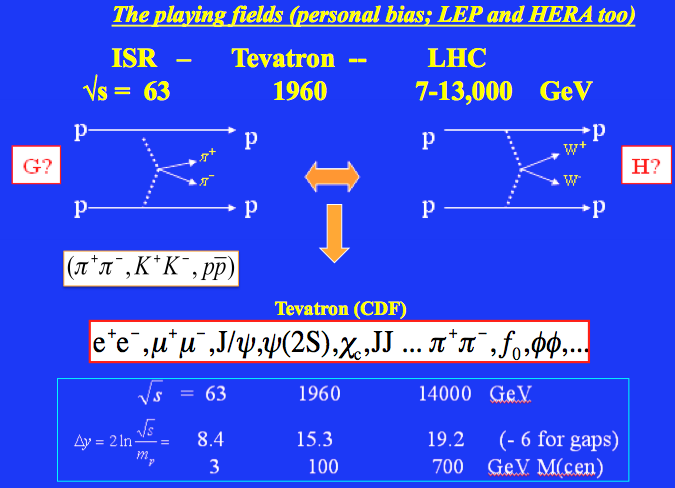 9/17/13
3
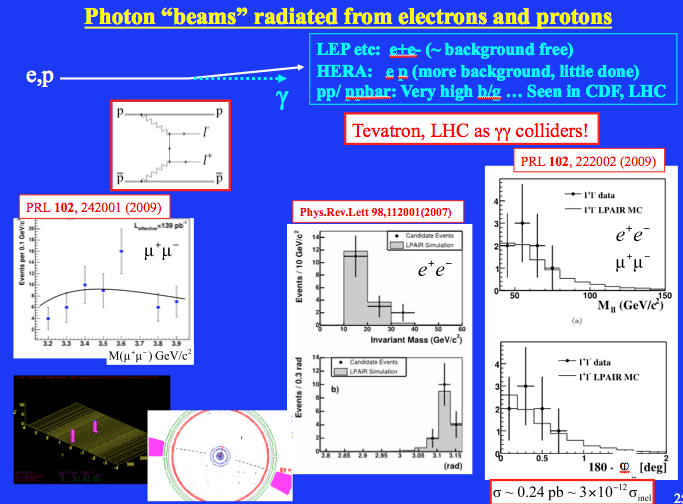 4
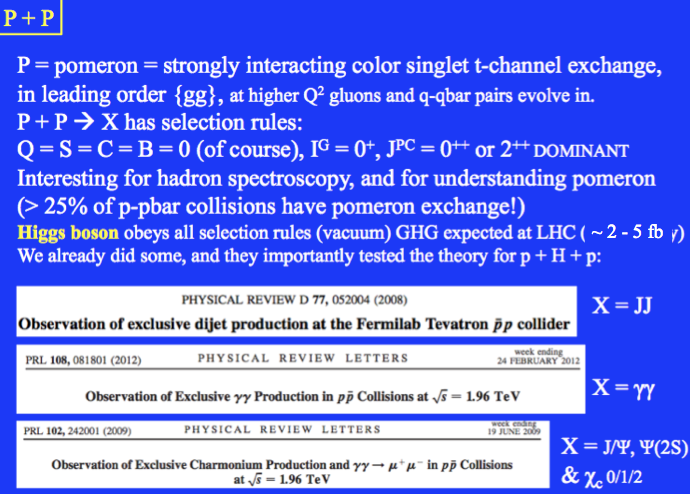 9/17/13
5
Regge phenomenology: If Single Diffraction then Central Diffraction or  Double Pomeron Exchange
Optical theorem: total cross section = Im(forward scattering amplitude)
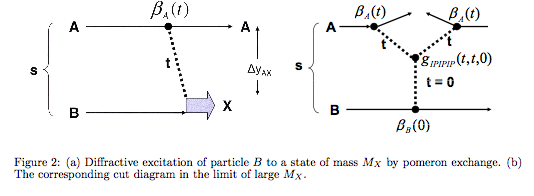 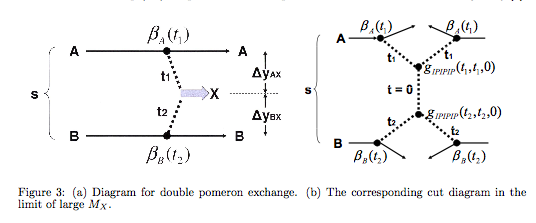 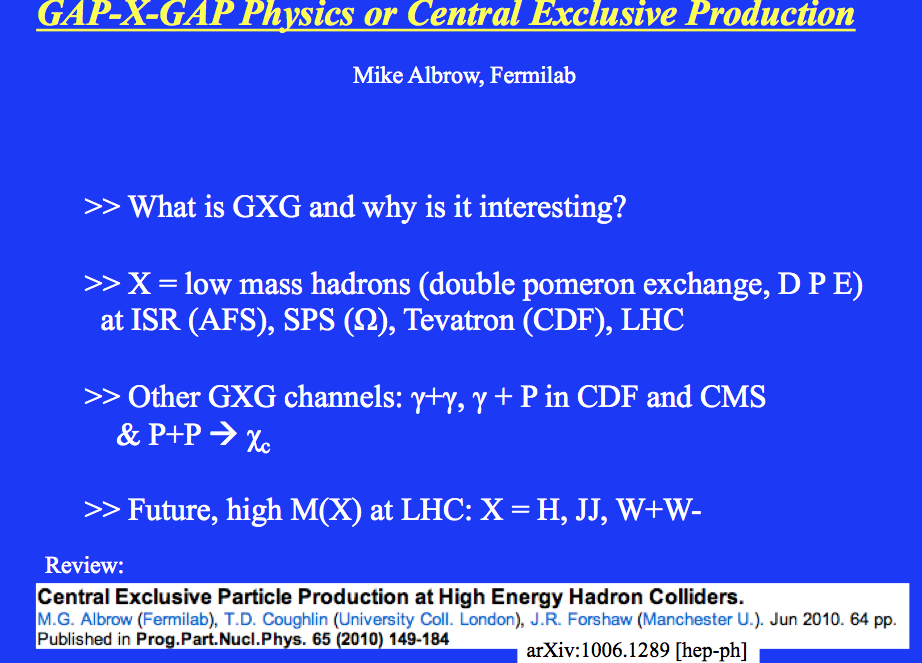 ACF
At low masses, Double Pomeron region, non-perturbative
and difficult to calculate. New efforts (Harland-Lang et al,
Antoni Szczurek et al.
Diagram from P.Lebiedowicz & A.Szurek
arXiv:12120166
Into perturbative regime:
“Durham” diagram
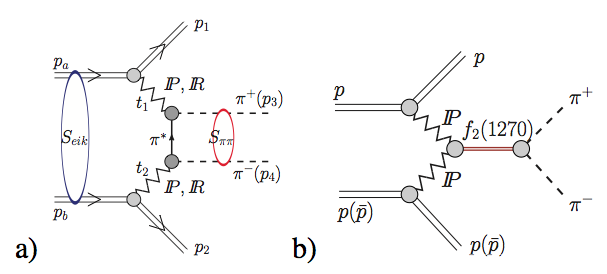 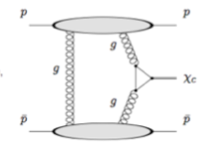 or f0(600)/σ or f0(980) etc.
e.g. χc, χb, γγ, Higgs !!
Central hadron state: Q = B = S (etc.) = 0  and IG JPC = 0+ (even)++
Very good for hadron spectroscopy, especially gluon-rich (glueballs? η, η’ ?)
7
9/17/13
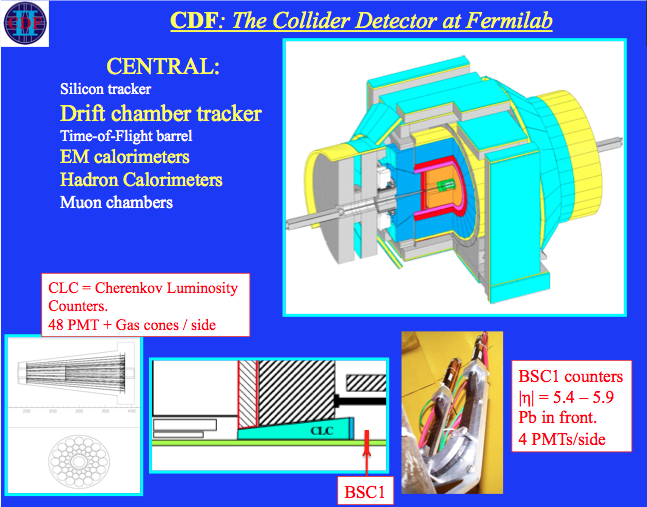 8
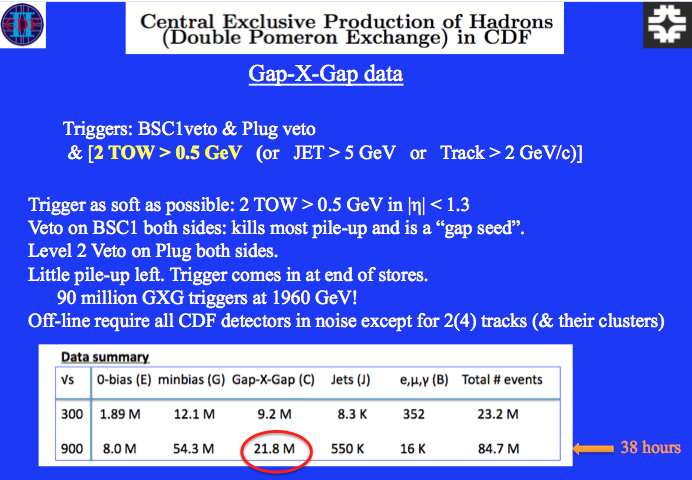 s-scan!
9
Noise levels  empty detector, exclusivity cuts and σ(vis) : examples
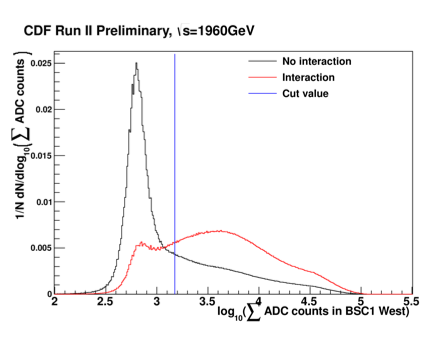 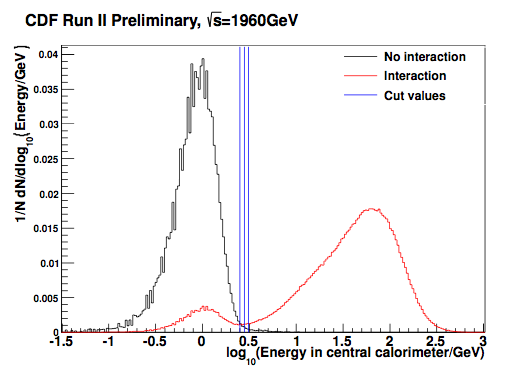 Sum ADC counts in BSC (west)
Energy in Central Calorimeter
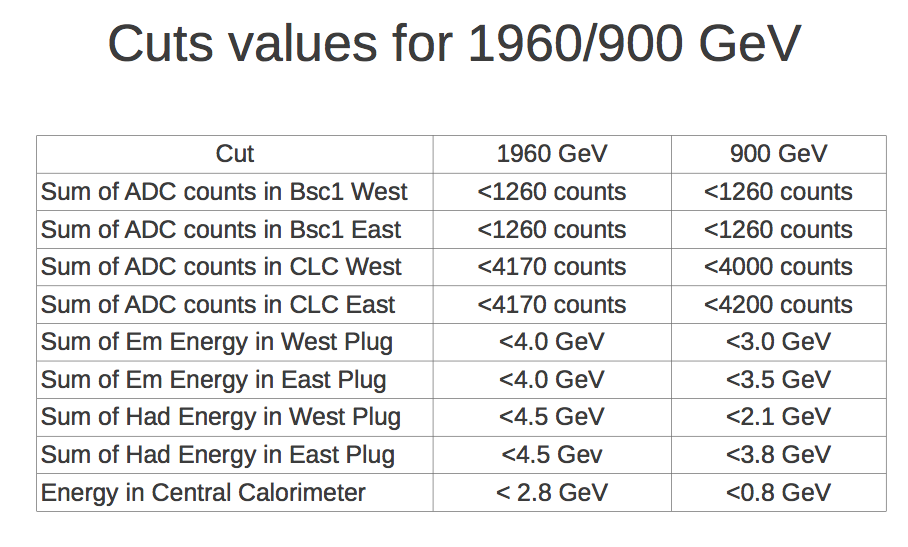 Cuts well defined; noise well separated
from interactions.
0-bias data (critical)
2 classes: 
No interaction = no tracks, no μ stubs, no CLC hits
>= 1 Interaction = all other bunch crossings.
10
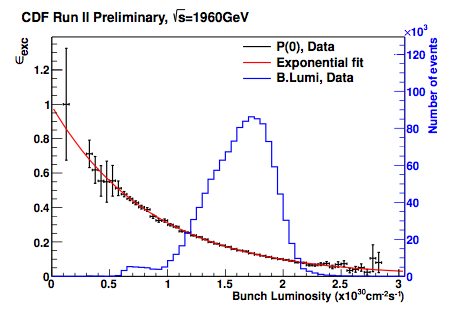 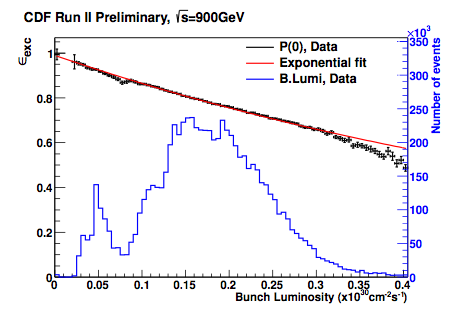 Take 0-bias events, measure P(0) = probability all CDF in noise |η| < 5.9 = ε(exclusive)
vs bunch luminosity (from CLC). Intercept = 1.0, slope = σ(vis) = σ(|η| < 5.9 )
We choose to use σ(vis) to calibrate the absolute luminosity at 900 GeV as CLC not calibrated.
At 1960 GeV methods agree.   10% syst unc. on L(900).

Note: above plots, divide BL by 47,747
to get BL per crossing (not /sec)
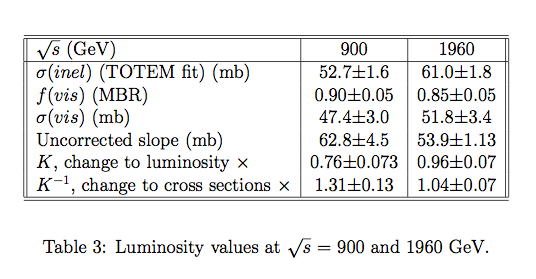 11
p + pbar  p(*) + [π+π-] + pbar(*)
Data at √s = 1960 GeV (standard) and 900 GeV (special, 38 hours at low luminosity)

Trigger: 
2 Central |η| < 1.3 Calorimeter towers with ET (EM + HAD) > 0.5 GeV
Veto on signals in Beam Shower Counters, BSC, 5.4 < |η| < 5.9 (scint. + 1.7 X0 rad.)
Veto on Cherenkov Luminosity Counters, CLC, 3.75 < |η| < 4.75 (48 gas tubes + PMTs)
Veto on Forward Plug Calorimeter (EM + HAD), 2.11 < |η| < 3.64 (Pb + Fe/scint.)
Off-line:
Require exactly two tracks, ΣQ = 0, |η| < 1.3, pT > 0.4 GeV/c, on vertex, good quality.
Require all CDF -5.9 < η < +5.9 detectors < noise level cuts except two track hits.
Assume pions, |y(ππ)| < 1.0, M(ππ) > 0.8 GeV/c (to accept all pT(X))
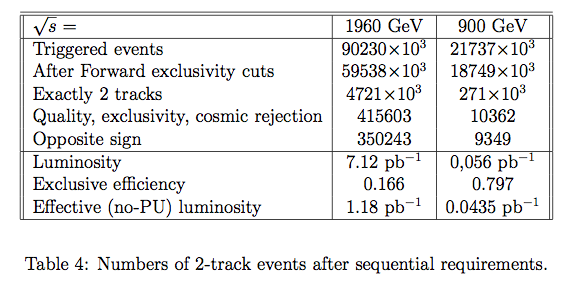 12
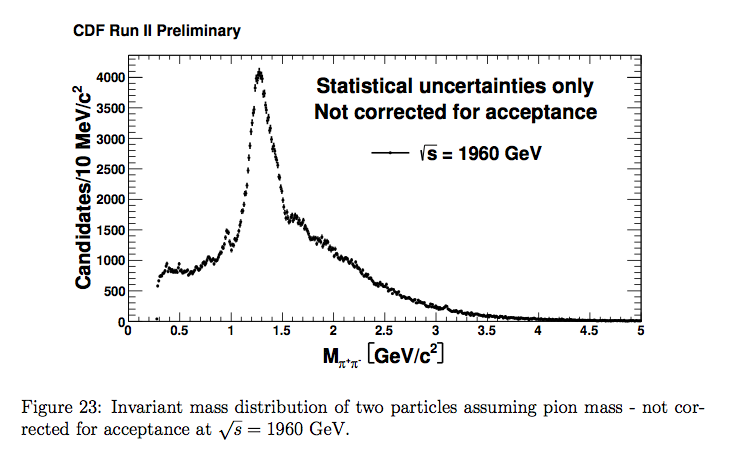 Raw data, uncorrected. At M < 0.8 GeV, small pT not accepted.
Small Φ  K+K- (with π mass) at ~ 0.34 GeV
Tiny K0S  π+π- (non-exclusive background)
f0(980) – fX(1200-1500) --- 1.5 “mini-dip” --- J/ψ  e+e- (μμ?) at 3.1 GeV
13
Acceptance, given tracks η, pT
and y(ππ) ... CDF simulation
Cross section in M, pT plane
after all corrections
14
Gaps Δy > = 4.6 both sides
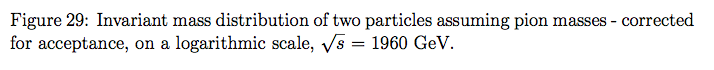 15
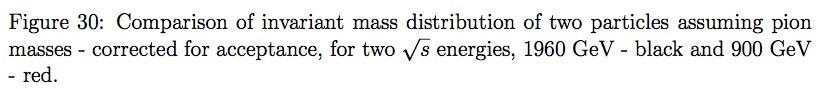 16
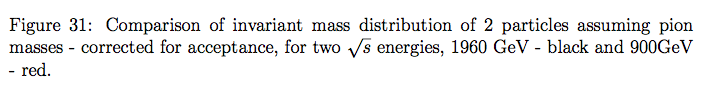 red
At ISR (R807) :
with p +(3) ππ +(+3) p low mass σ(0.8 – 0.95 GeV) >> σ(980, 1270,...)
(also at SPS, Tevatron FT energies)
Is this (a) √s     (b) gaps 4.6 cf 3      (c) p not p*, including t = 0      
(d) ppbar cf pp (ω or O?)
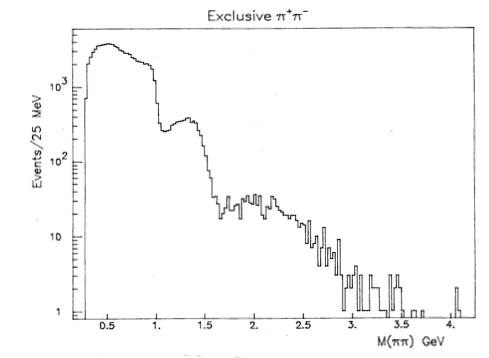 ISR 63 GeV
AFS R807
17
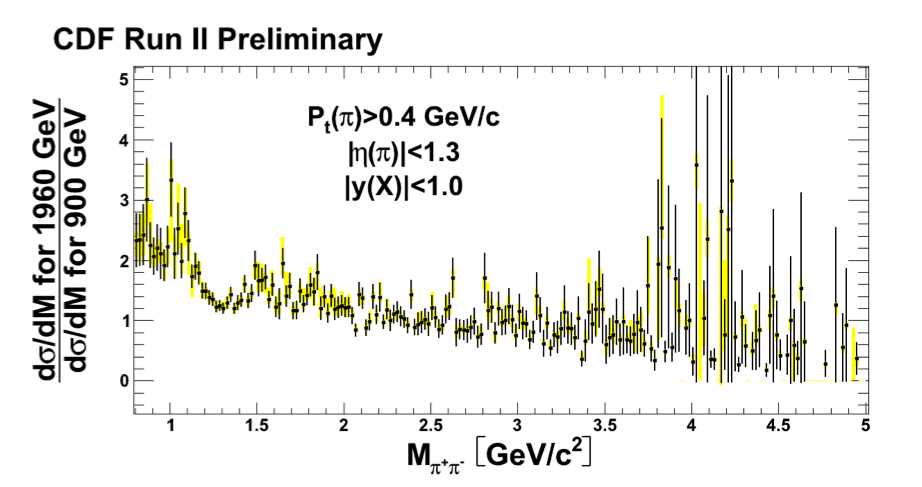 Ratio of cross sections at √s = 1960 GeV/900 GeV vs M(ππ).
Note: At 900 GeV, less rapidity space for proton dissociation:
Rap Gap to η = 5.9 at both √s
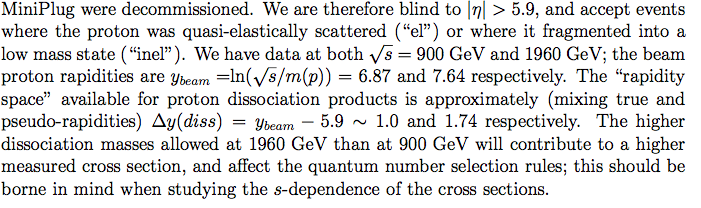 If no dissociation : p + X + p, 1960 GeV cross section lowers more than 900 GeV
18
Corrected for acceptance
Note different scales.

Abrupt rise at 1.5 GeV
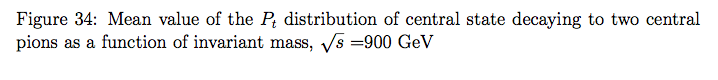 19
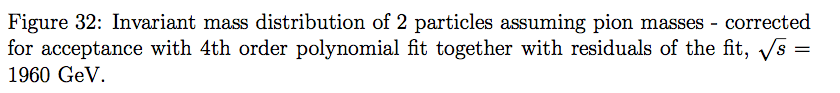 20
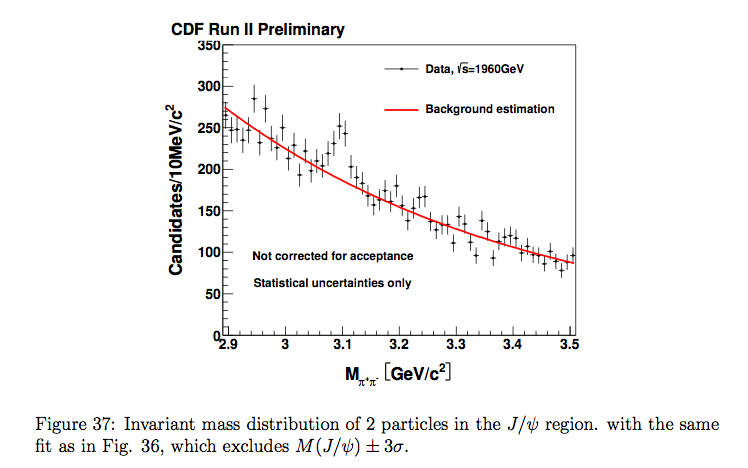 Size of signal “compatible” with photoproduced J/ψ  e+e- (measured in μ+μ- channel)
(Can include some μ+μ- if no muon stubs in outer detectors)
21
χc0(3415) π+ π-, K+K-  ??
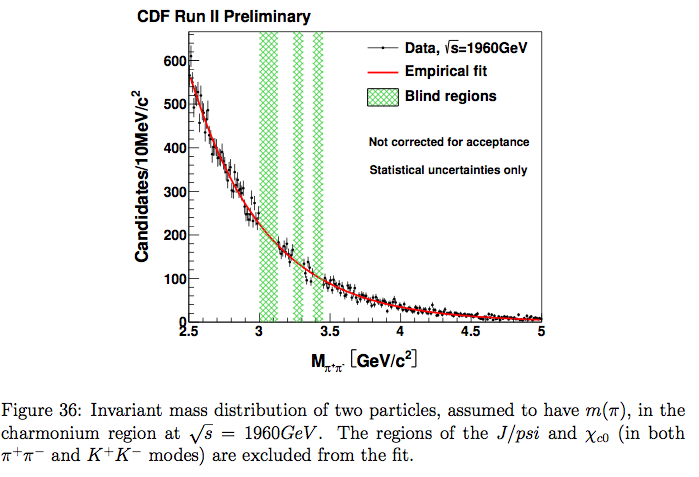 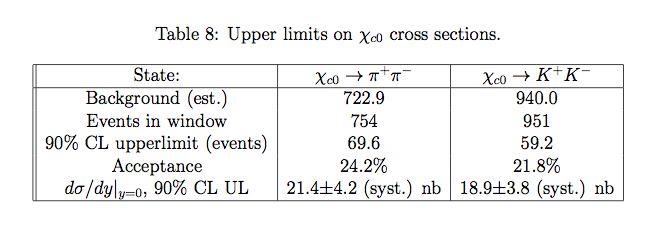 Previous observation
of χc J/ψ+γ ~ 78+-14 nb
iff all χc0.
Now:  <~ 25% are.
22
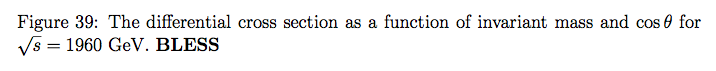 23
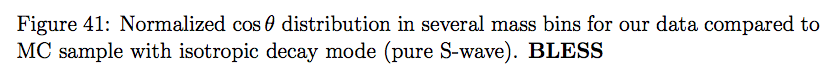 24
P0 = 1.0
P1
P5
Podd (should = 0.0)
P3
P7
Legendre coefficients vs Mass for 1960 GeV data and isotropic decay simulation.
Odd coefficients should all be zero as detector and physics left-right symmetric
25
P6
P2
P4
P8
Peven : Non-zero because sculpted by acceptance. Data agrees with S-wave MC 
means isotropic: J = 0 or no polarization (when integrated over unseen)
       Difference above M = 1.3 GeV  Higher waves (J = 2, 4, ...) present.
26
p-value of Smirnov test of S-wave-only hypothesis as a function of Mass
for 1960 GeV data. Above 1.5 GeV the S-wave-only hypothesis is excluded
at 99% C.L.   (Data not isotropic in X-frame)

We are not sensitive enough (limited η) to distinguish J = 2 and 4 waves

To do: 2-dimensional PWA in cos θ and ϕ         (Su-Urk Chung)
27
Data are test of central exclusive/double pomeron models in NP-QCD = PQCD transition.
We ask (challenge) theorists to predict our results.
Lucien Harland-Lang, Misha Ryskin and Valery Khoze are working on this.
Private Communication, “upper” and “lower” bounds, depending on π-pom-π form factor.
But not including proton dissociation (<20% effects)
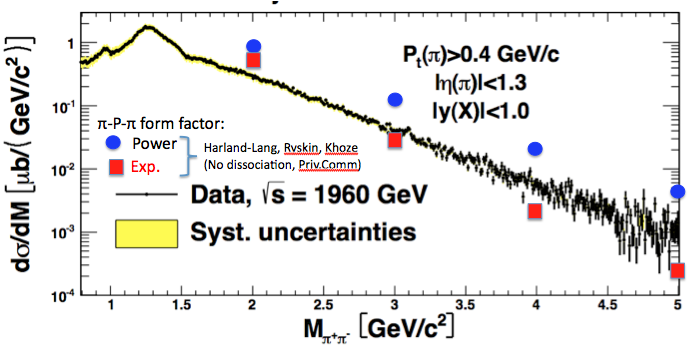 Thanks Lucien Harland-Lang
for the points.
Wait for Antoni Szczurek and Piotr Lebiedowicz:
AIP Conf Proc. 1523 (2012) 132
arXiv:1212.0166    ... would like our cuts imposed.
28
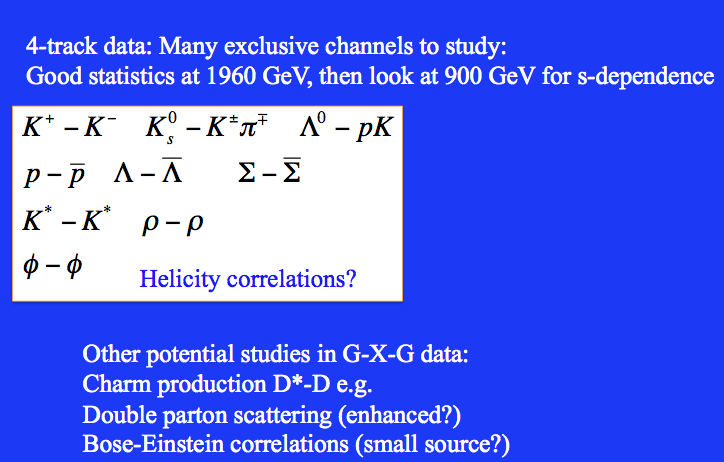 29
CMS & TOTEM : from 90 m β* Run with TOTEM: p + JJ + p
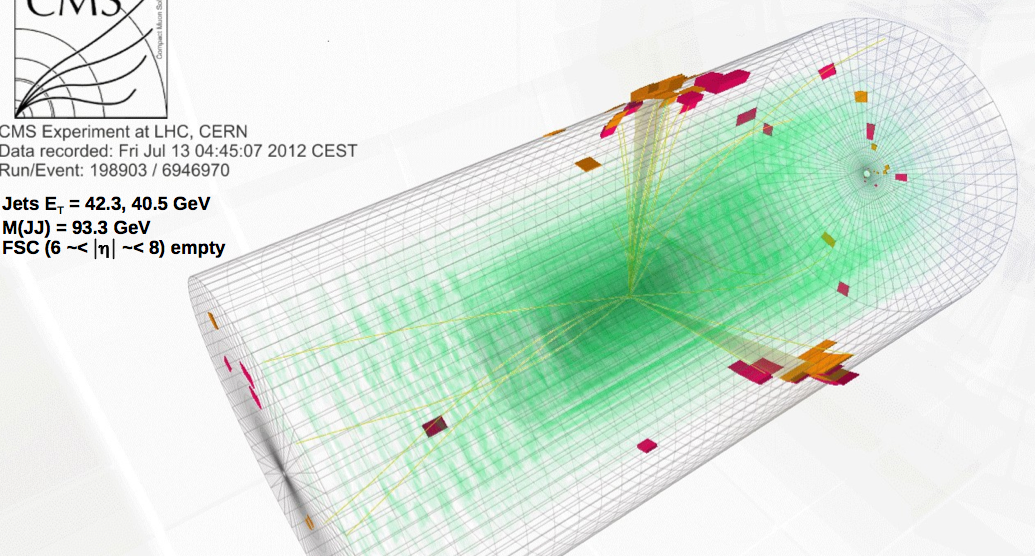 REAL CMS+TOTEM EVENTS!
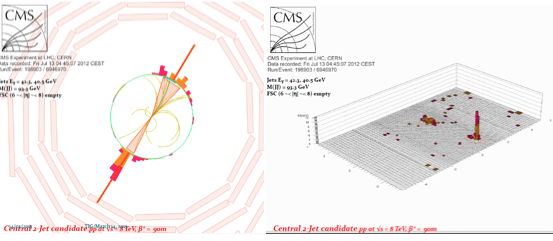 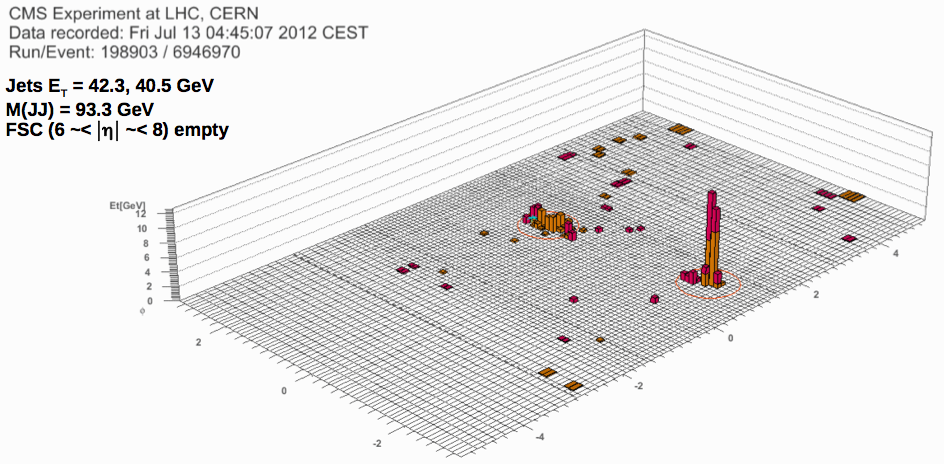 9/17/13
Mike Albrow    HPS in CMS
30
Thank You
Back Ups
31
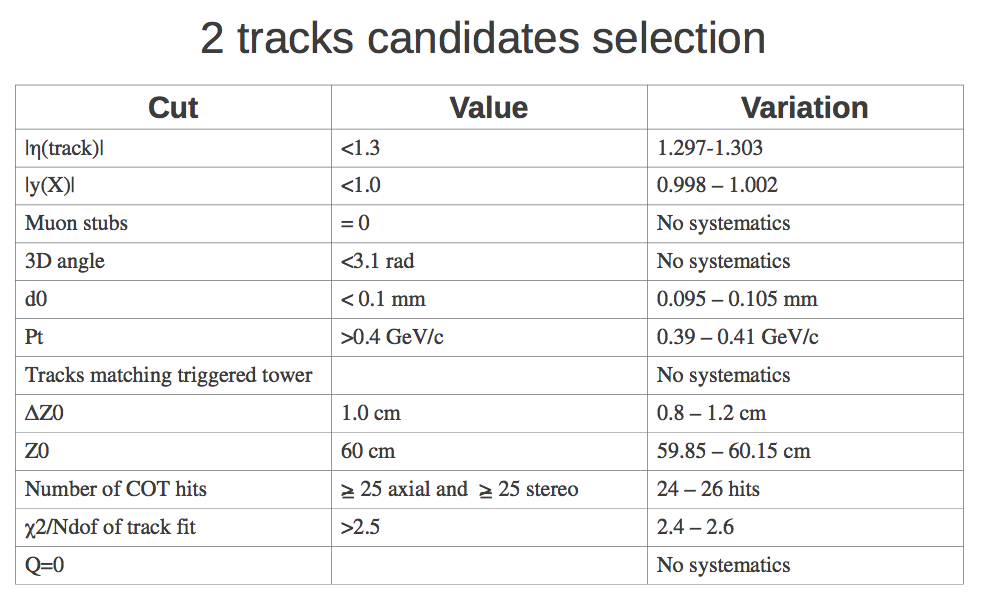 32
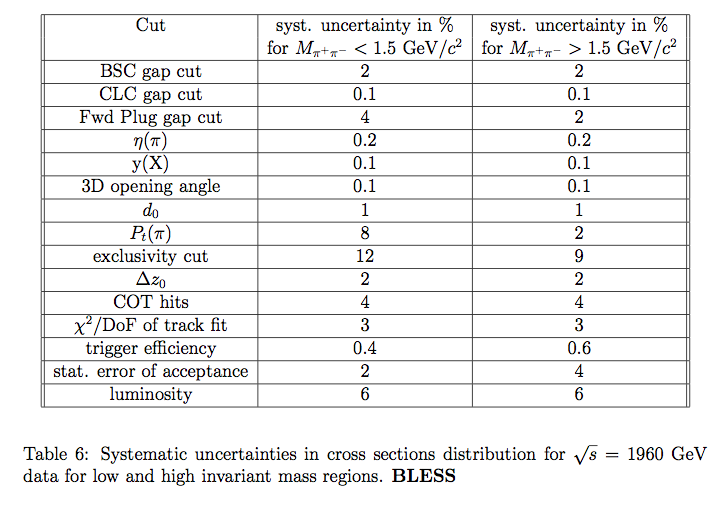 33
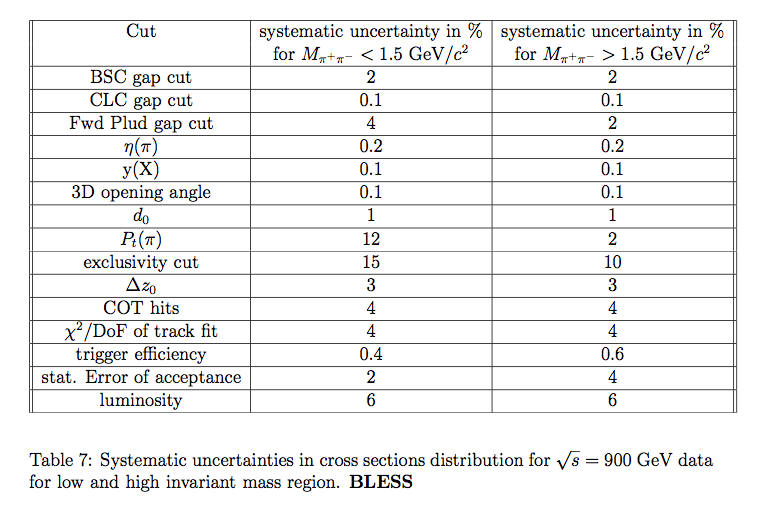 10
10
34
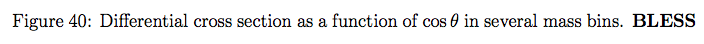 35
The probability of a track triggering 
0, 1, or >2 trigger towers 
as a function of track pT and η

Input for cross sections

From CDFSIMulation (GEANT)
36
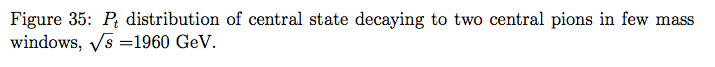 37